PUM 37 CUTOVER
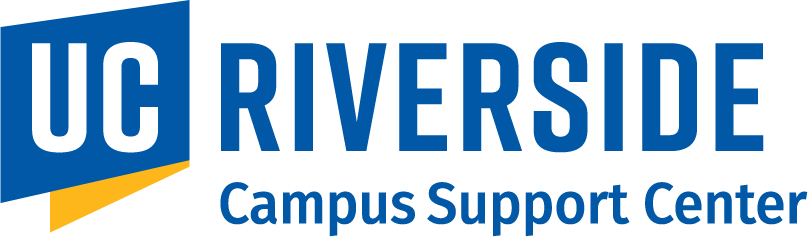 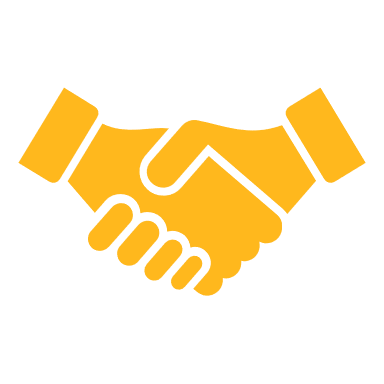 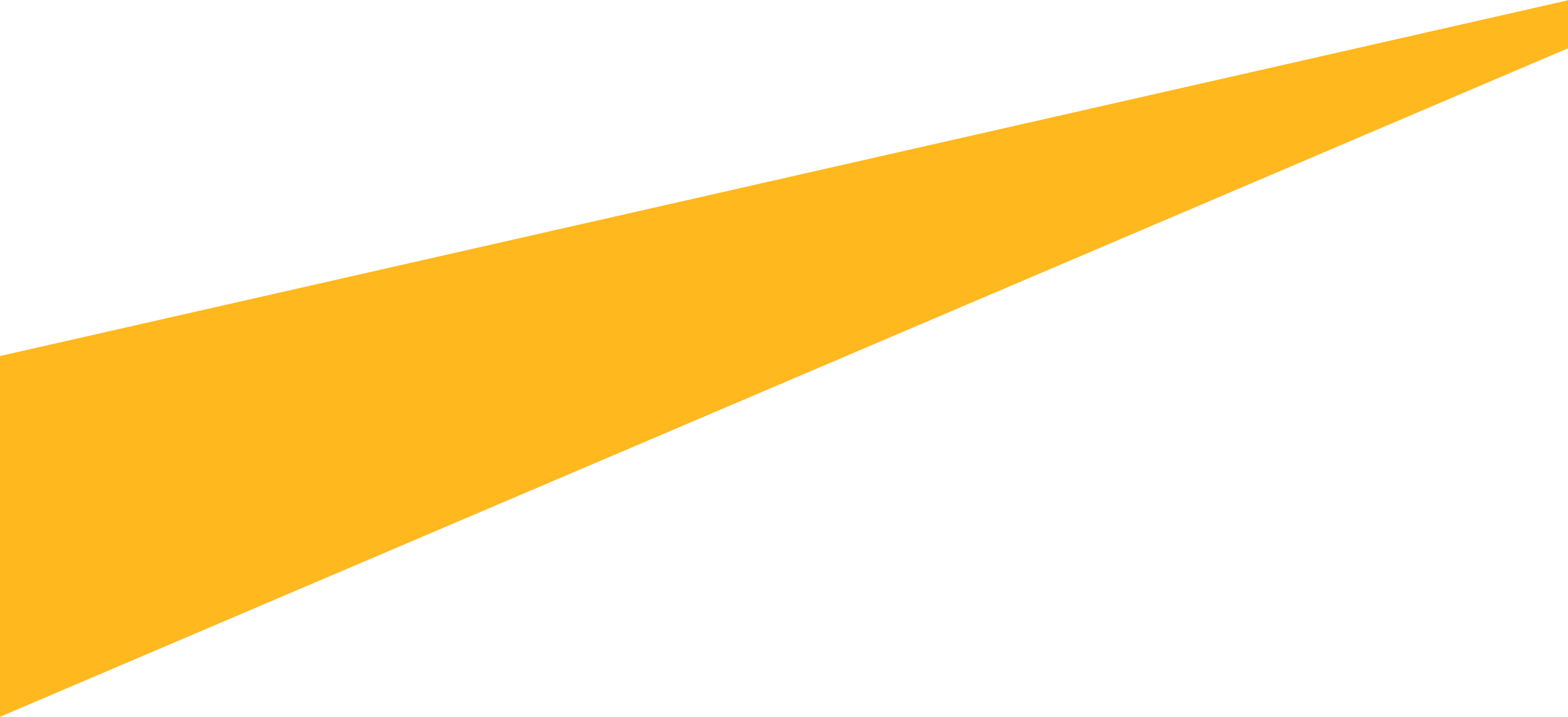 PEOPLESOFT UPDATE MANAGER (PUM) UPDATES
PUM UPGRADE 1, GOING WELL AND ON TARGET
The PUM UPGRADE aka UCPATH Upgrade project is in motion and the first upgrade is targeted for completion by the end of the year.
The PUM UPGRADE is necessary because UCPath is 20 versions behind on PeopleSoft and will be moving from version 17 to version 37 this coming December.
This upgrade will: 
Improve stability & reduce support efforts
Reduce compliance & Security risks 
Expand functionality 
Opportunity to reduce manual work & eliminate customization resulting in fewer errors and delays for our campus and the other 19 UCPath locations.  
CSC, ITS, BFS and SSC teams are working together on the testing efforts for this initiative.
Testing is currently in progress and going well, with minimal impact to our campus.
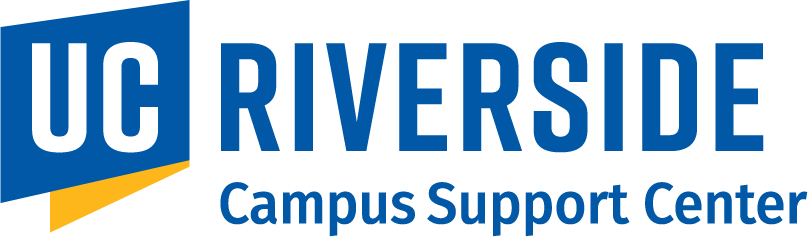 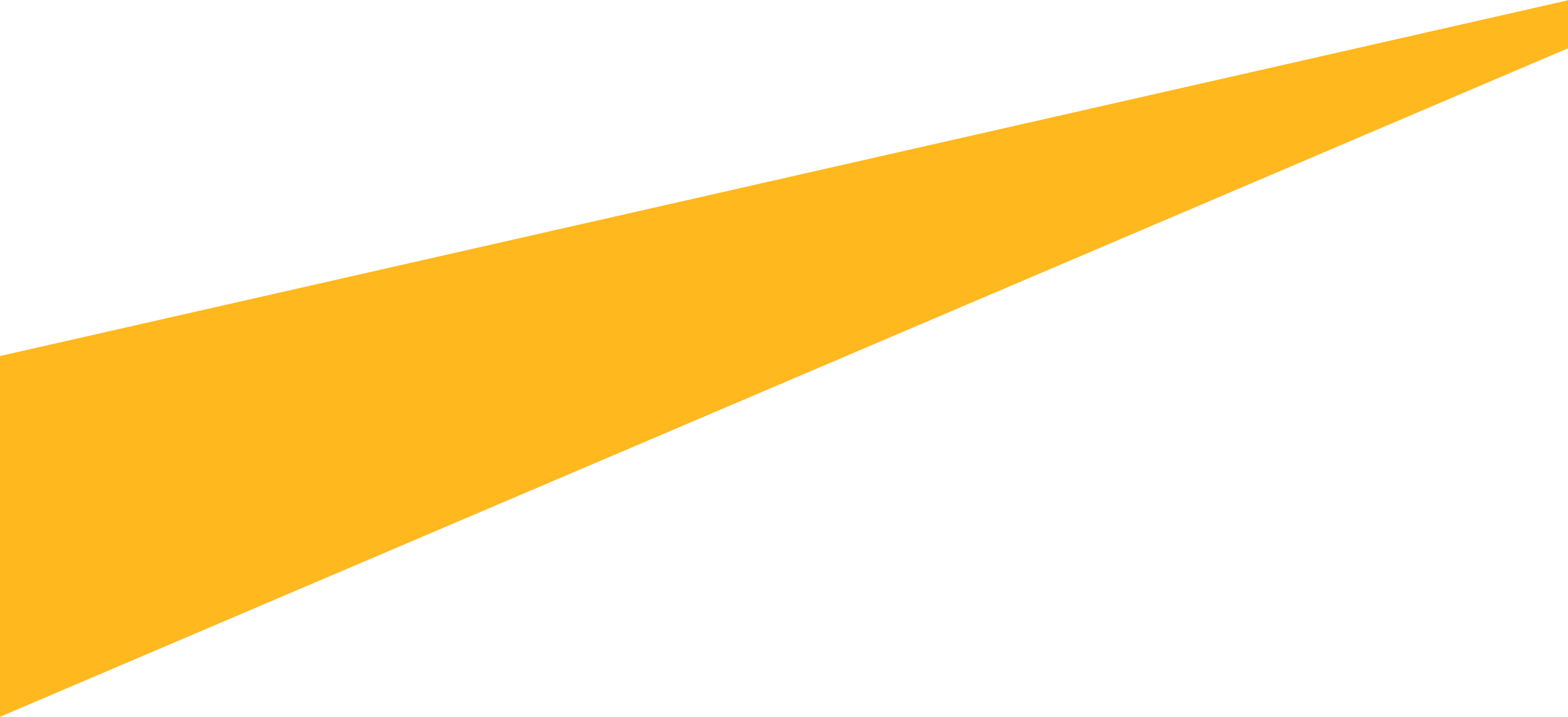 UCPATH DOWNTIME FOR PUM UPGRADE CUTOVER
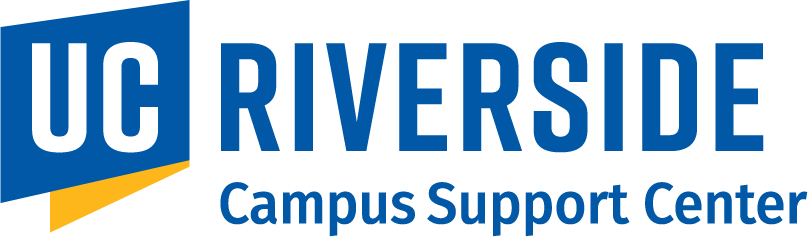 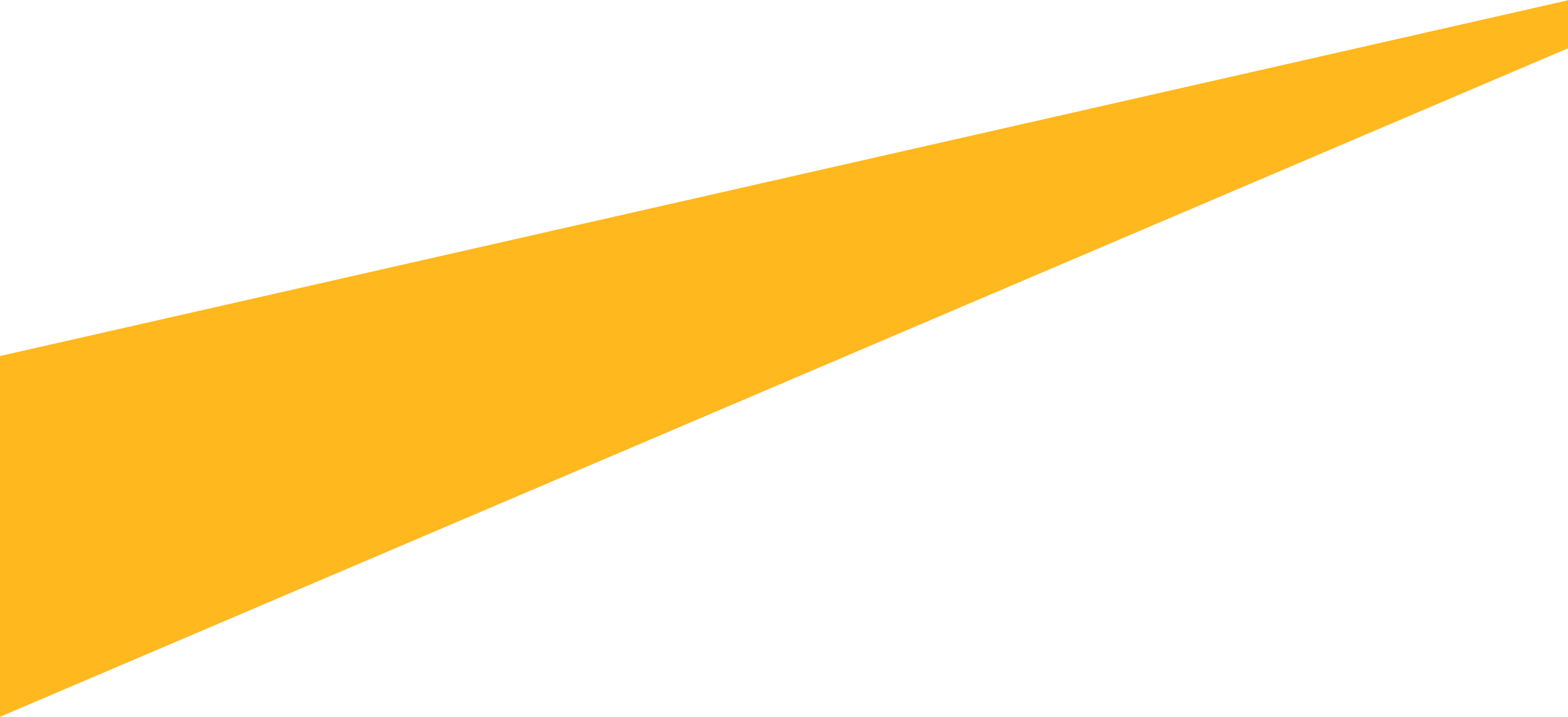 SYSTEM IMPACTS
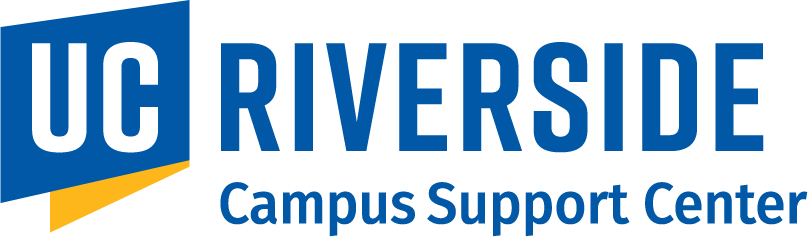 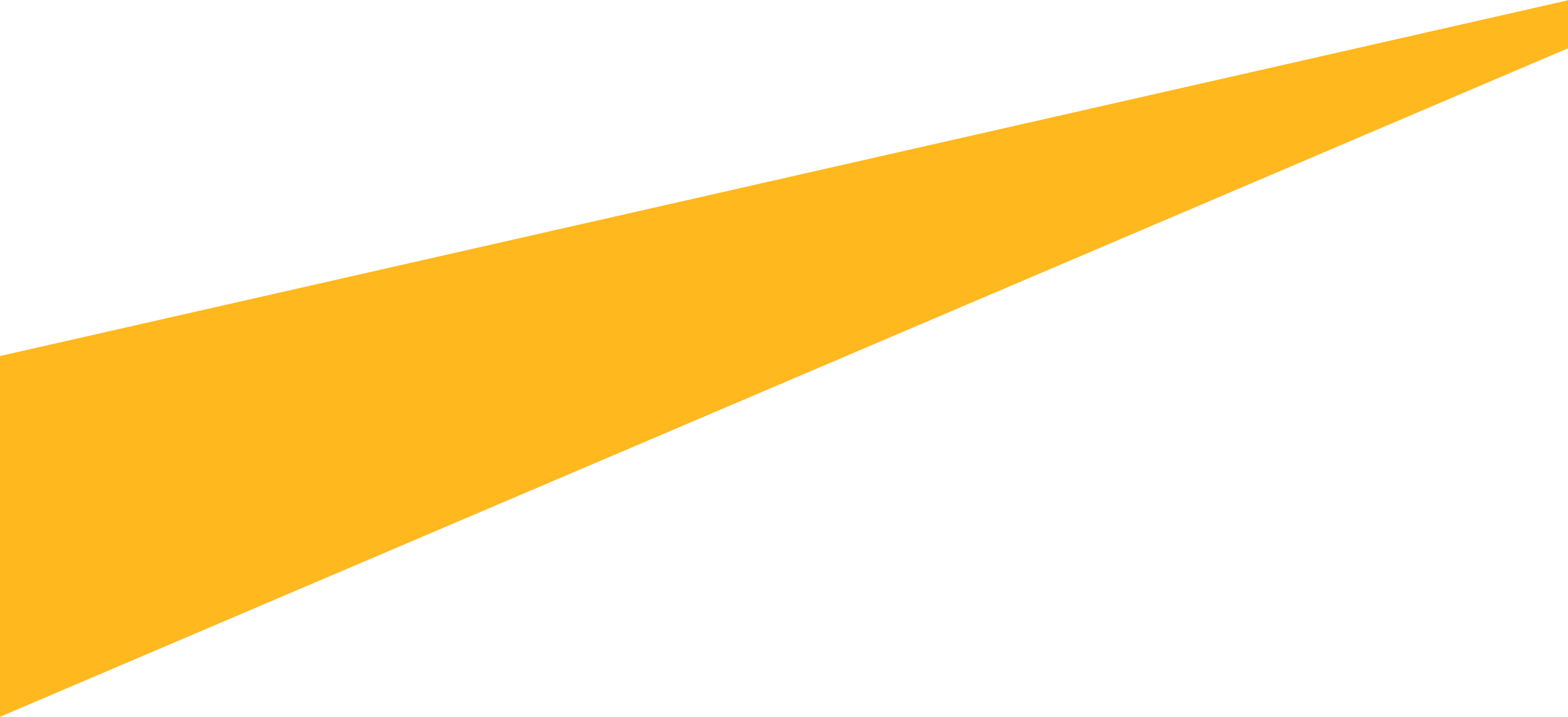 PLANNED COMMUNICATION
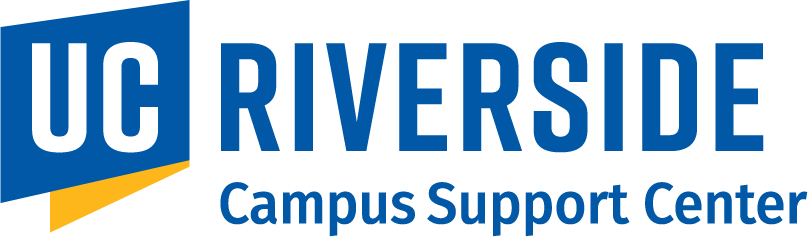 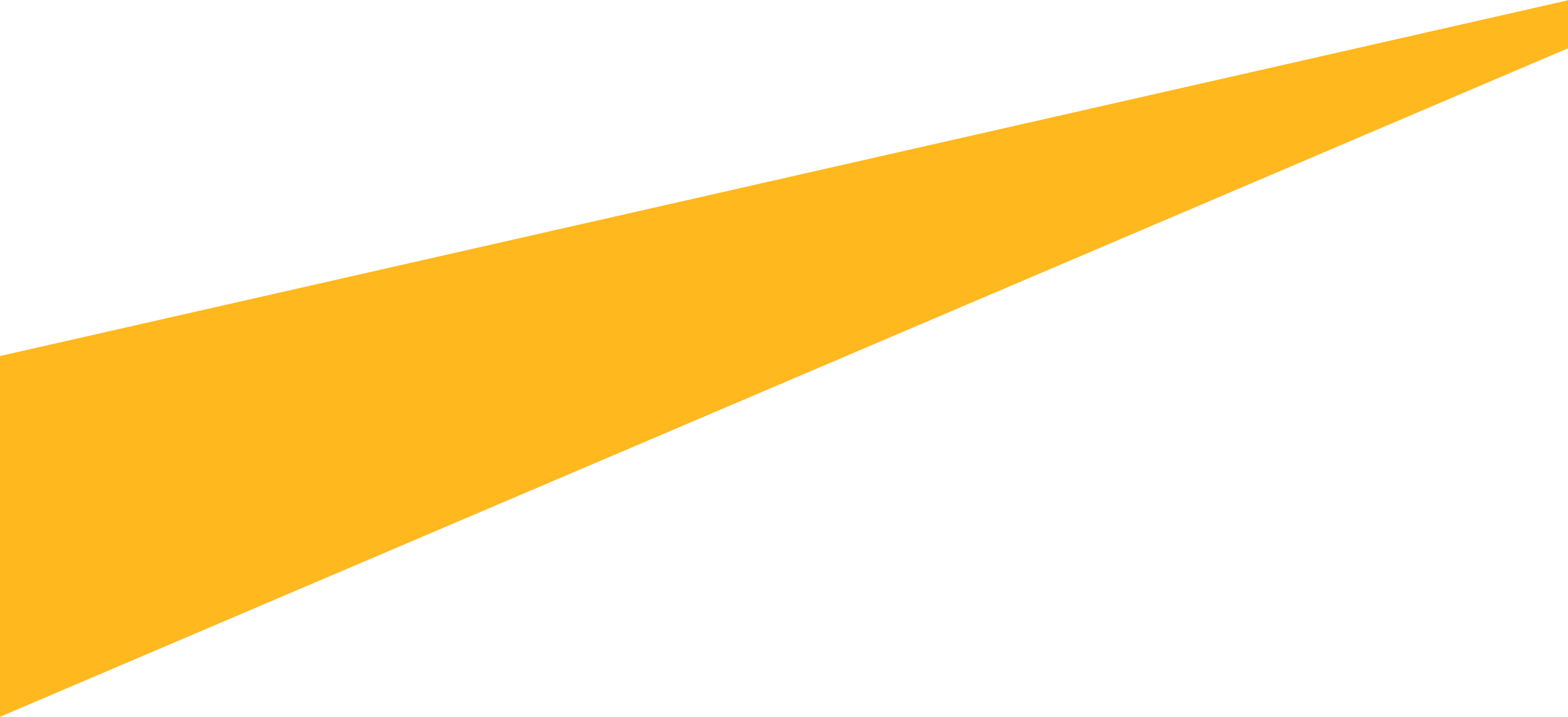 UCR CAMPUS SUPPORT
Shared Services Centers
BFS 
Payroll deadlines: https://accounting.ucr.edu/payroll-coordination
UCPath Campus Support Center
For escalated issues that need resolution please email UCPathhelp@ucr.edu 
For general questions please email  UCPathCSC@ucr.edu 
Call at 951.827.9500
UCPC SUPPORT
UCPath phone line is up
Chat feature available via UCPath Online when UCPath Online is live
“Ask UCPath” is available for questions when UCPath Online is live
Employees can request a “call-back” in their “Ask UCPath” inquiries
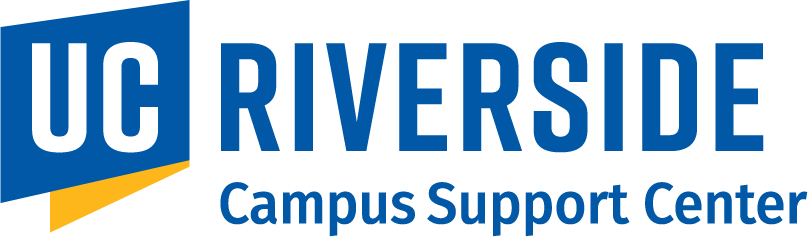 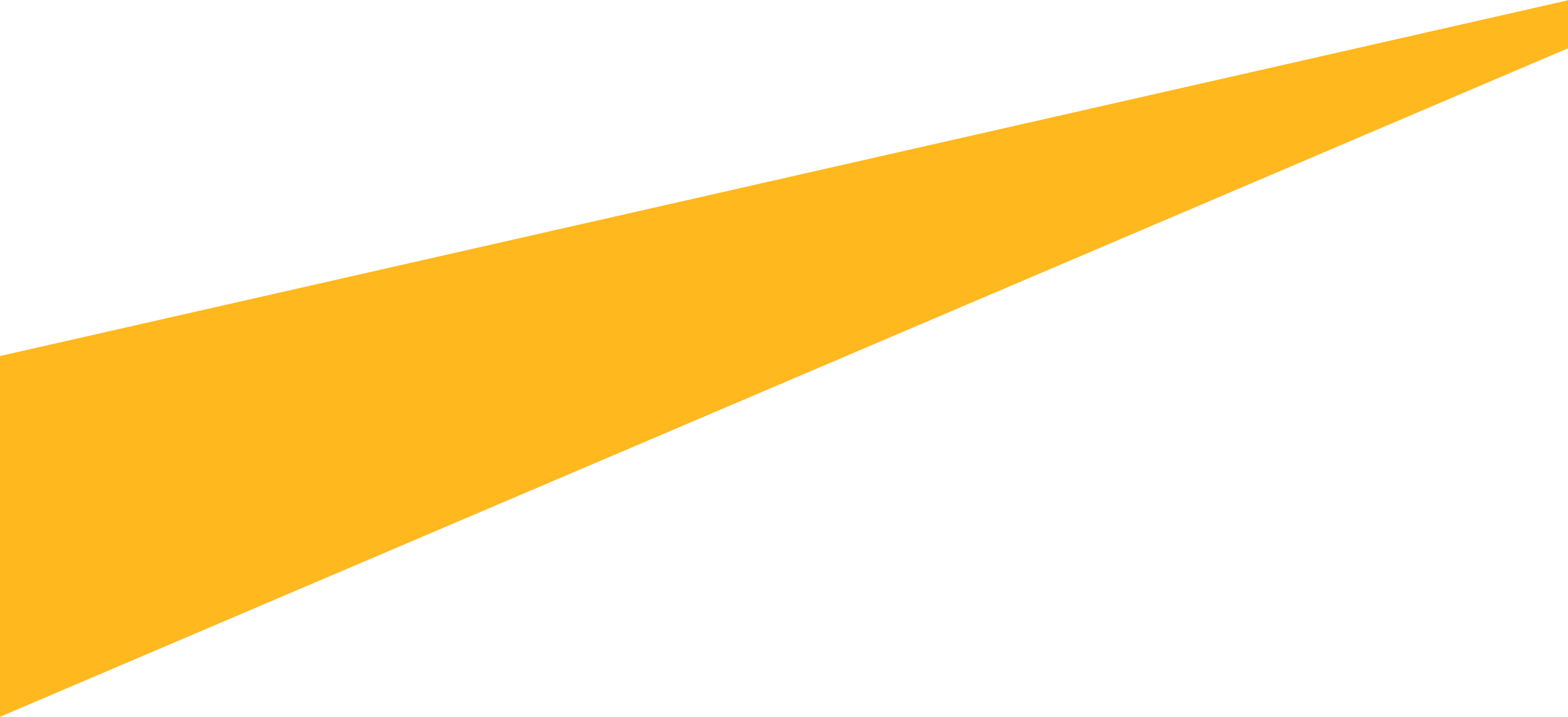 THANK YOU 
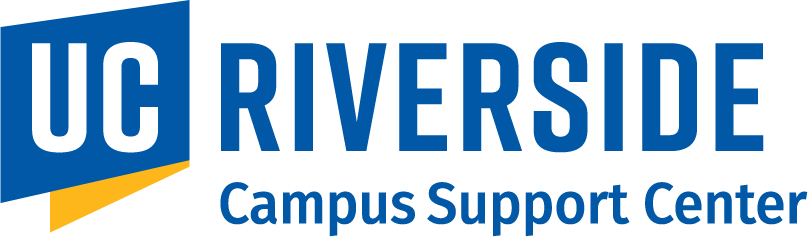